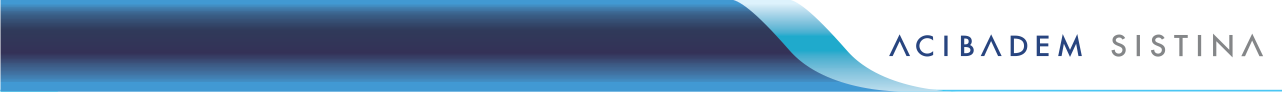 Klinička bolnica „Adžibadem Sistina”
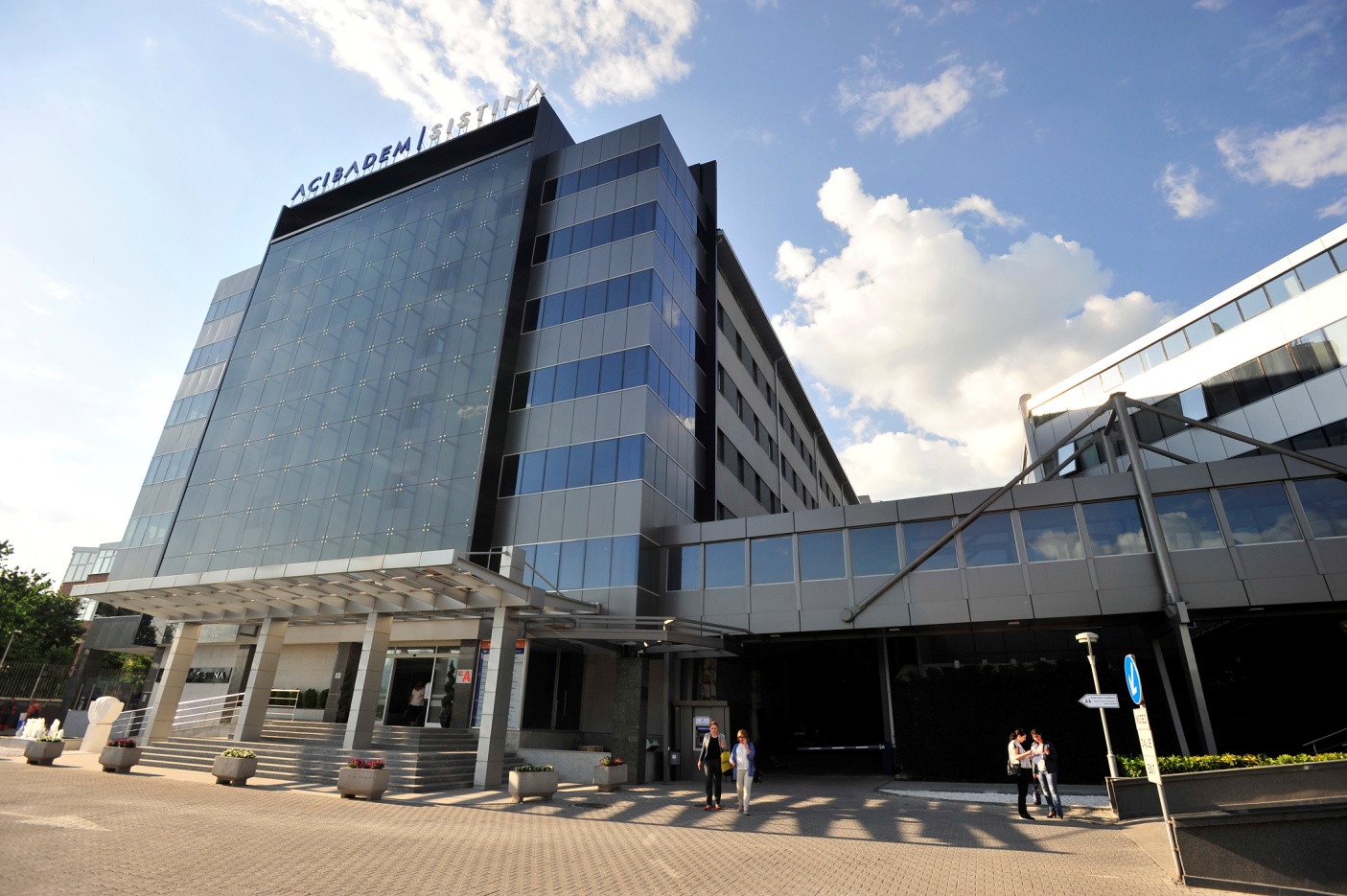 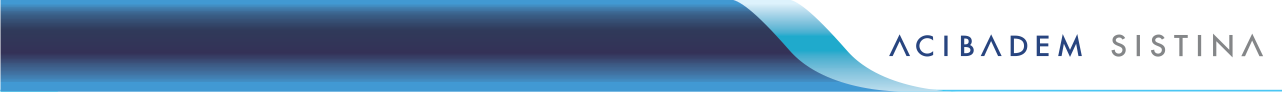 Kapacitet
22.000 m2

242 bolničkih kreveta

11 operacionih hala

56 intenzivnih mesta

138 vrhunskih doktora
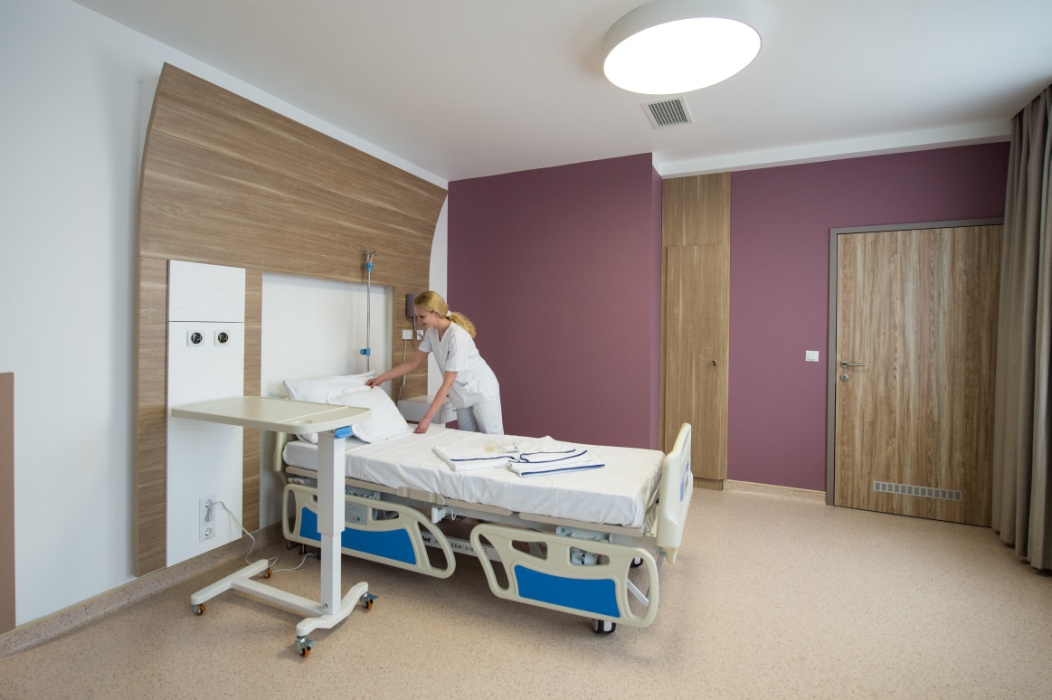 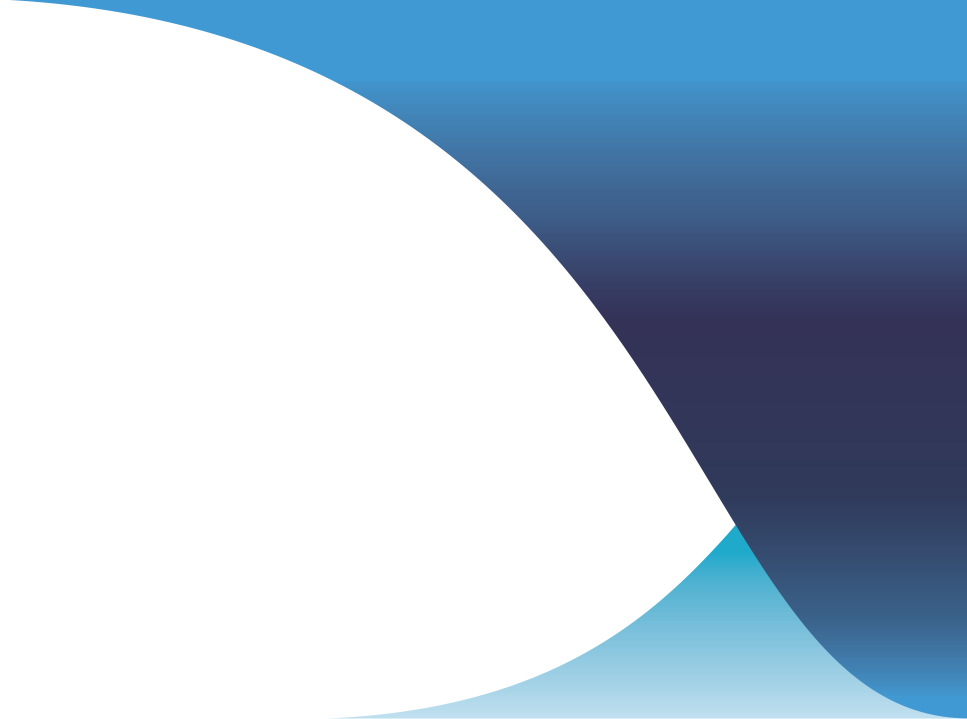 Karcinom na dojci
D-r Mitko Krađozov
Torakovaskularni hirurg
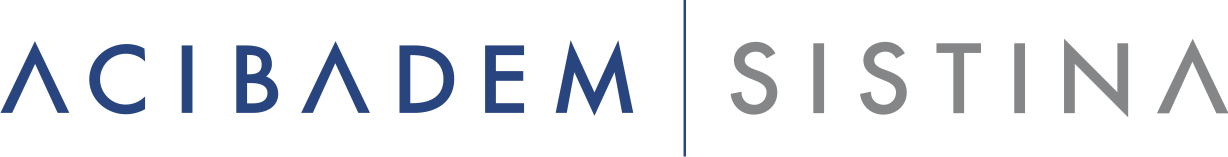 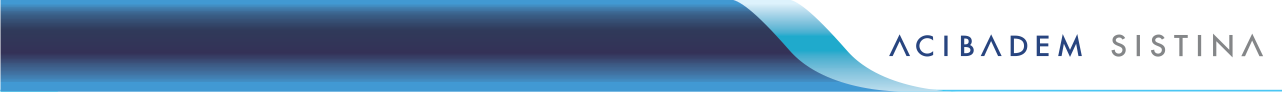 Statistika
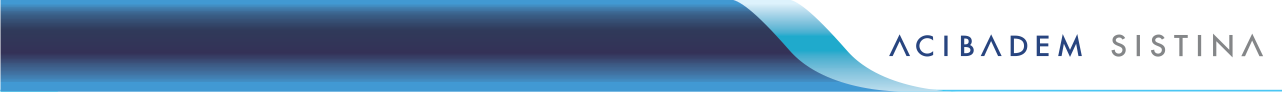 Karcinom na dojci u svetu
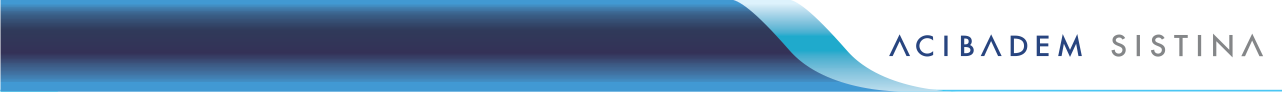 Rizik faktori koji se ne mogu kontrolirati
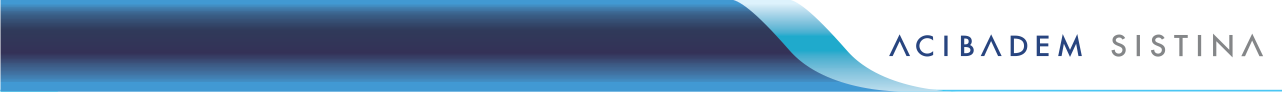 Rizik faktori koji se mogu kontrolirati
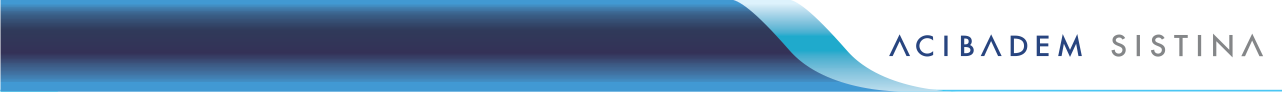 Simptomi i znaci
Promena u veličini
 ili u konturama
Edem
Kora od narandže
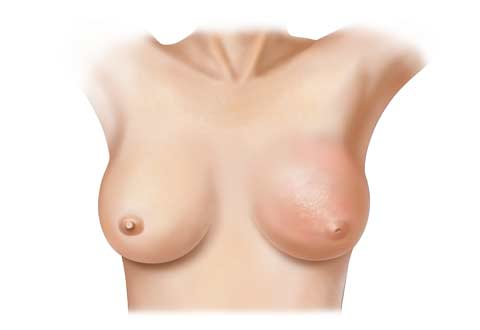 Tvrdoća. 
Najčešće bezbolna
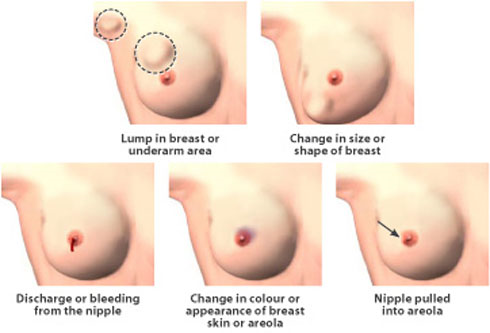 Iscedak 
iz bradavice
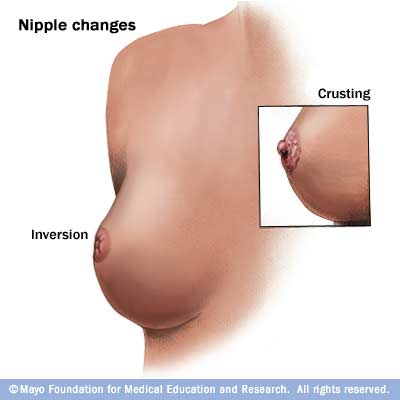 Egzematozna promena
Uvučena bradavica
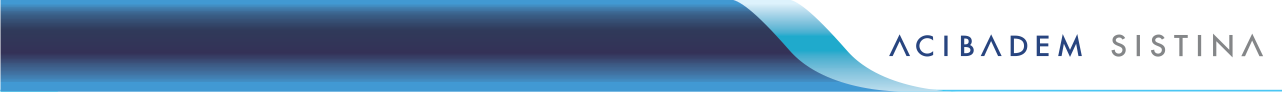 CENTAR ZA DOJKU
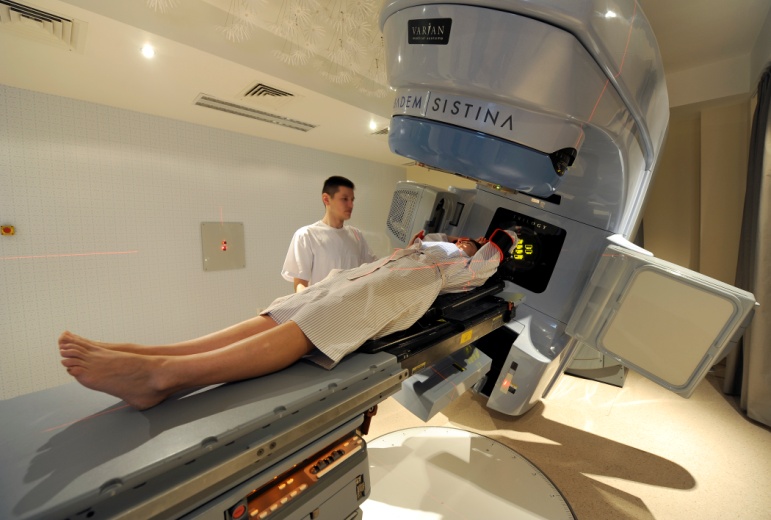 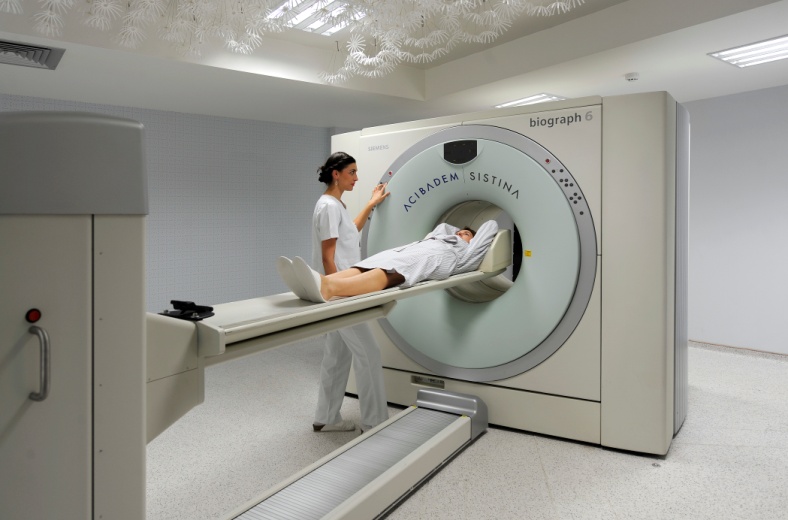 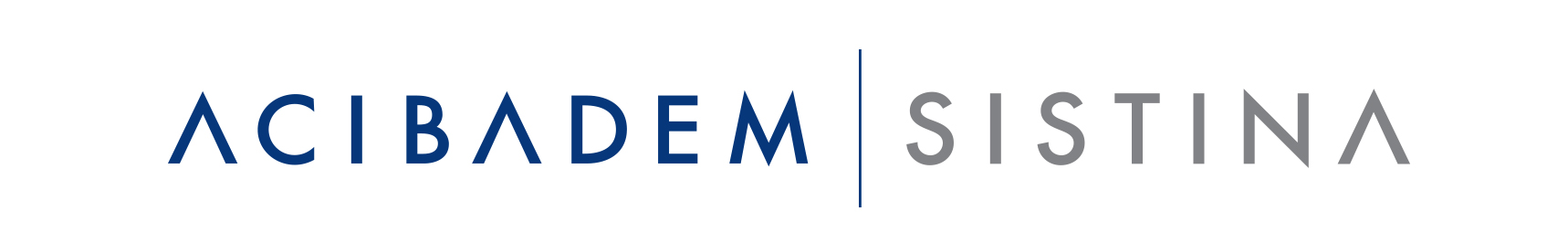 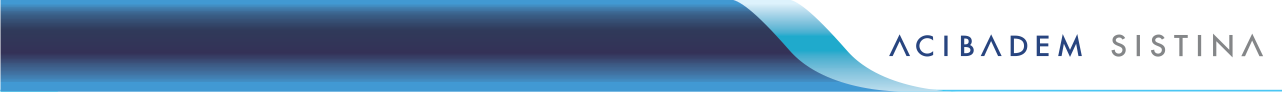 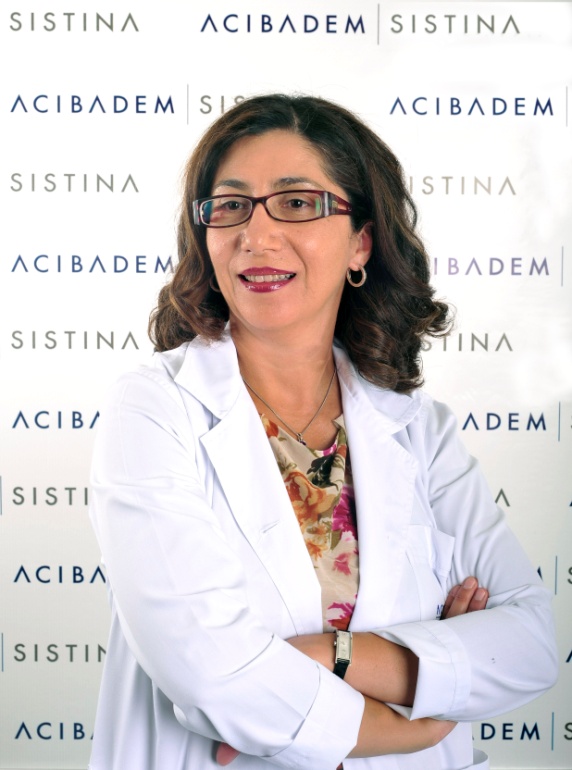 Citološka
Core biopsija
Biopsija
Sa markiranjem
In print biopsija
D-r Maja Čapova
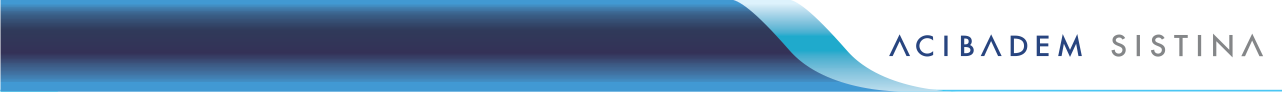 CA MAMAE
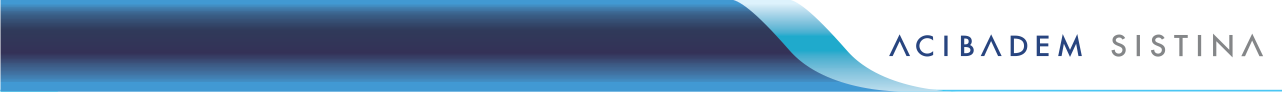 Patologija
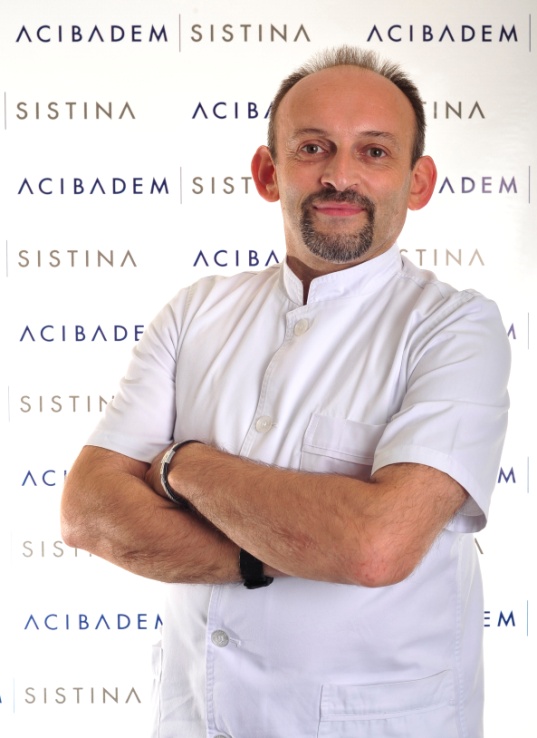 D-r Džengis Jašar
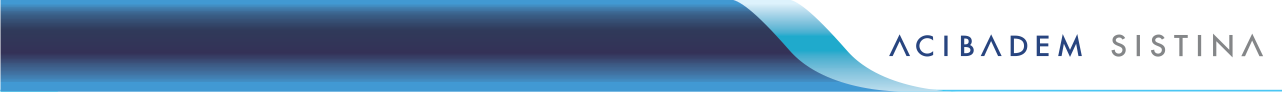 Konzilijum kriterijum
Hirurgija
Operabilni karcinom na 
dojci u stadijumu I , II, III
Onkologija
     IV stadijum 
     karcinoma na dojci
Sendvič terapija
Inoperabilni karcinom
na dojci u stadijumu III и IV
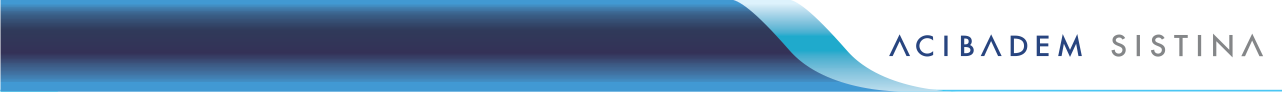 Hirurgija
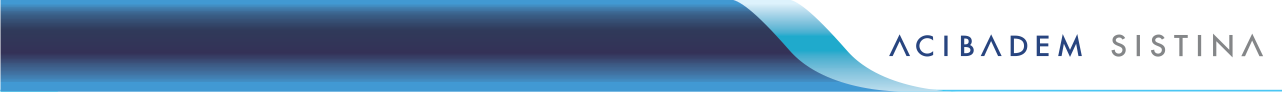 Onkologija i radioterapija
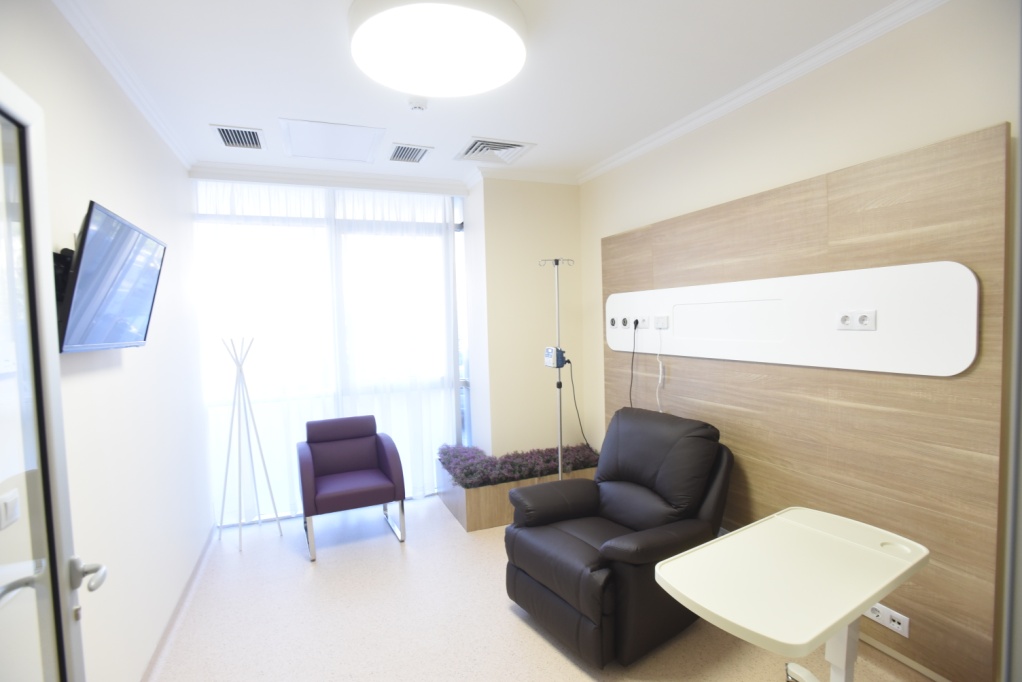 Sistemska
- Hemoterapija
- Ciljna terapija
- Hormonska terapija
Lokalna terapija
Radioterapija sa Trilogy – mogućnost za IGRT u slučajevima zračnog tretmana na levoj dojci uz maksimalnu zaštitu srca
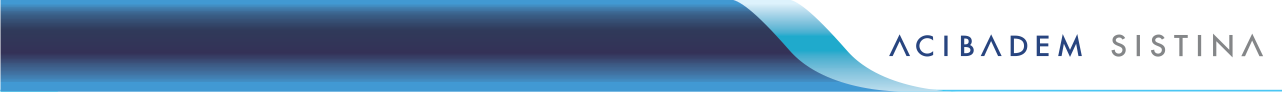 Gde je budućnost?
Rana dijagnoza
Skrining program
Prezervirajuće hirurške tehnike
Personalizovani tretman
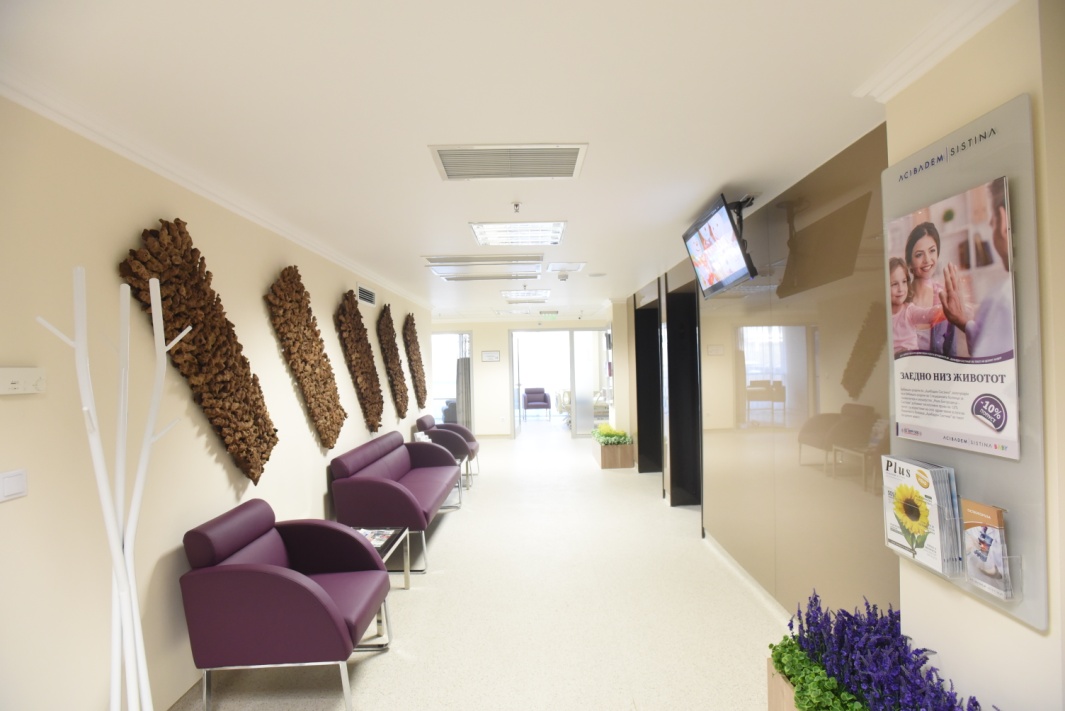 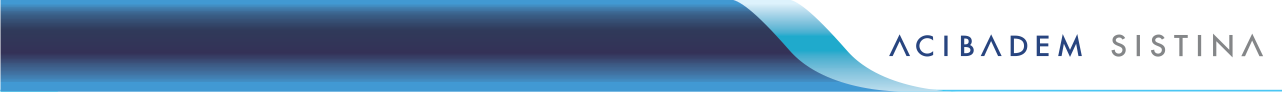 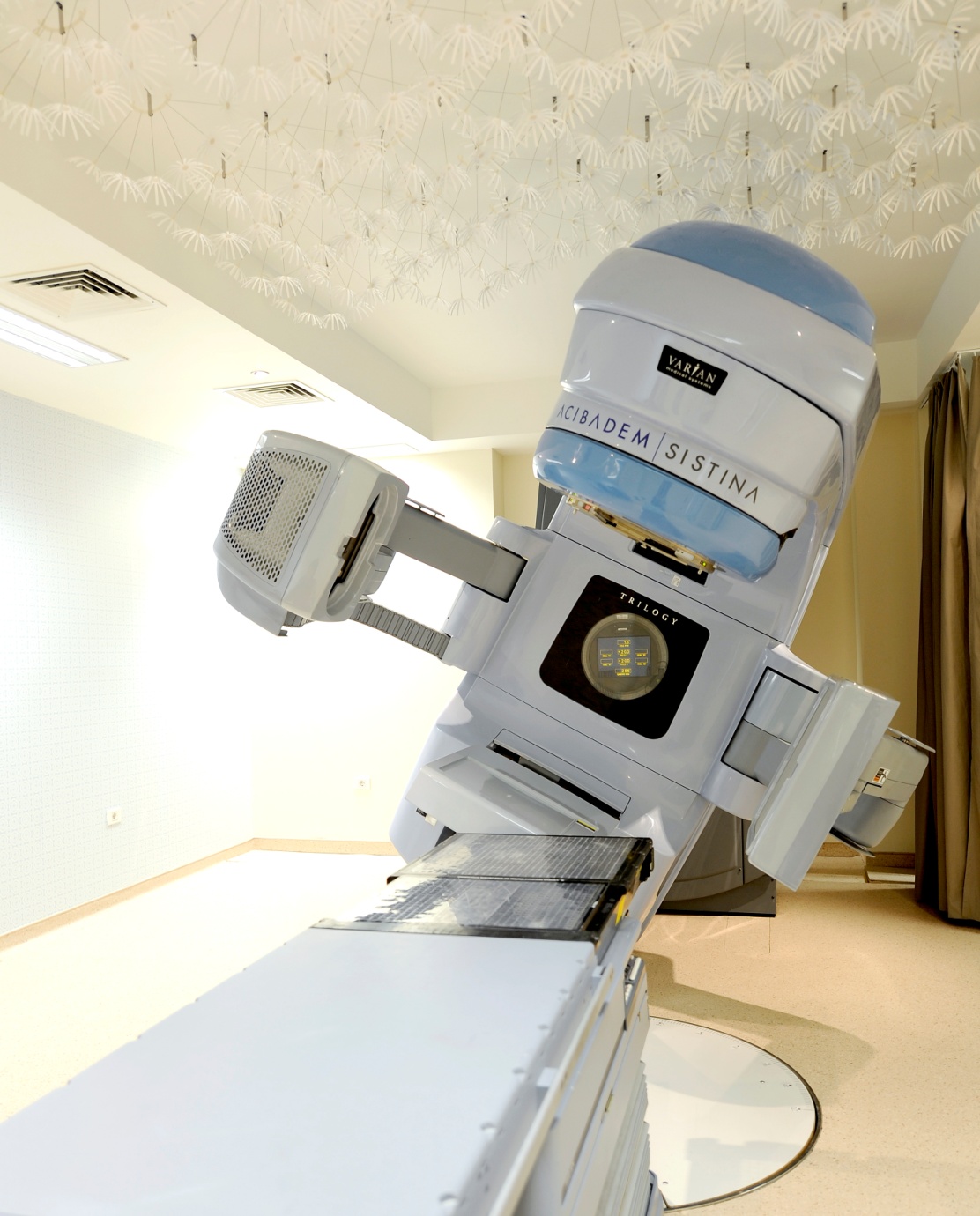